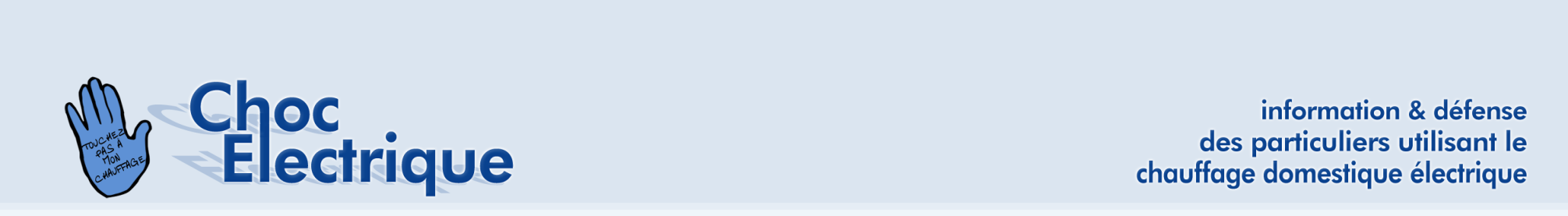 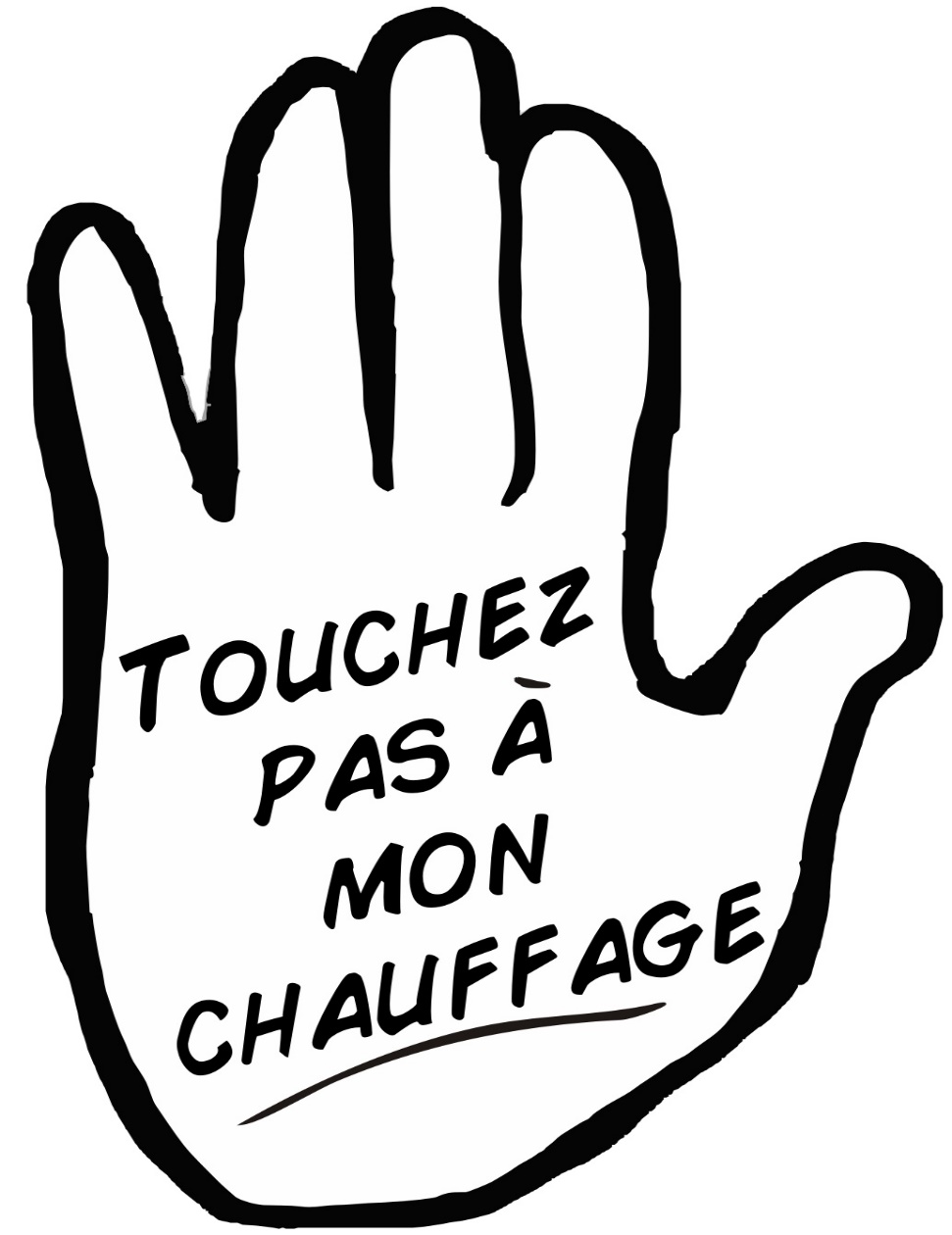 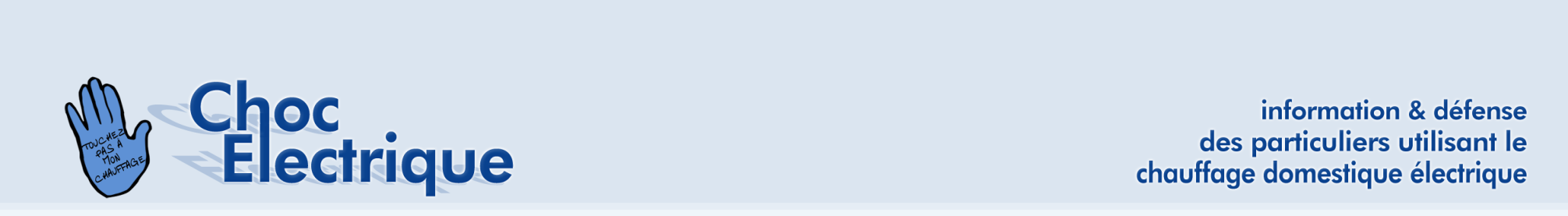 Les 14 chapitres de la LEne:
But, valeurs indicatives et principes
Approvisionnement énergétique
Injection d’énergie de réseau et consommation propre
Système de rétribution de l’injection
Contribution d’investissements pour photovoltaïque, hydroélectricité et biomasse.
Mesures de soutien particulières
Suppléments perçus sur le réseau
Utilisation économe et efficace de l’énergie
Mesures d’encouragement
Conventions internationales
Analyse des impacts et traitement des données
Exécution, compétences et procédure
Dispositions pénales
Dispositions finales
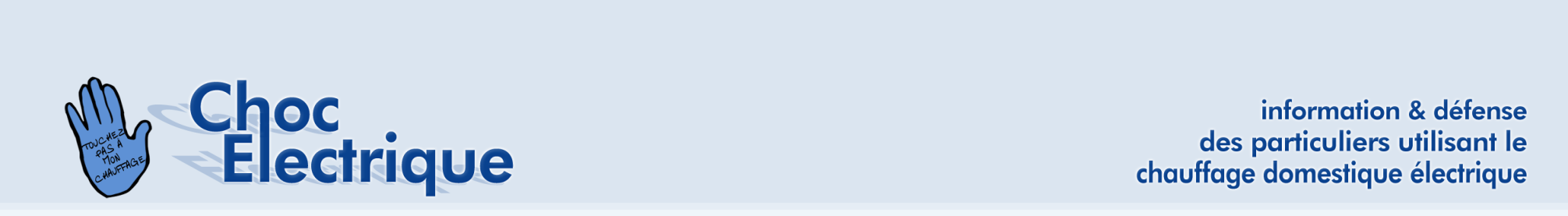 Samedi 7 octobre 2017, 10h,   à Gland   
Valeurs indicatives de la consommation
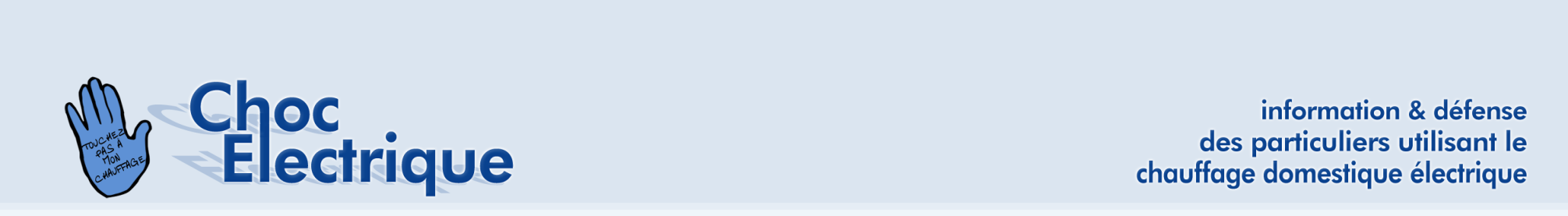 Les énergies empruntées à l’environnement
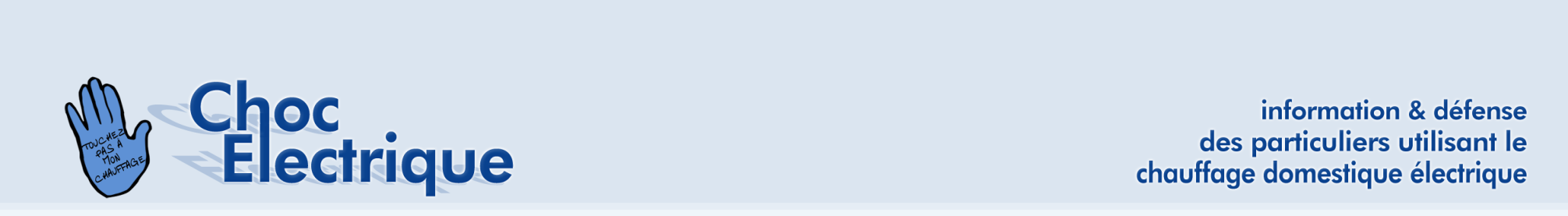 Scenario 1: développement «moyen» des renouvelables
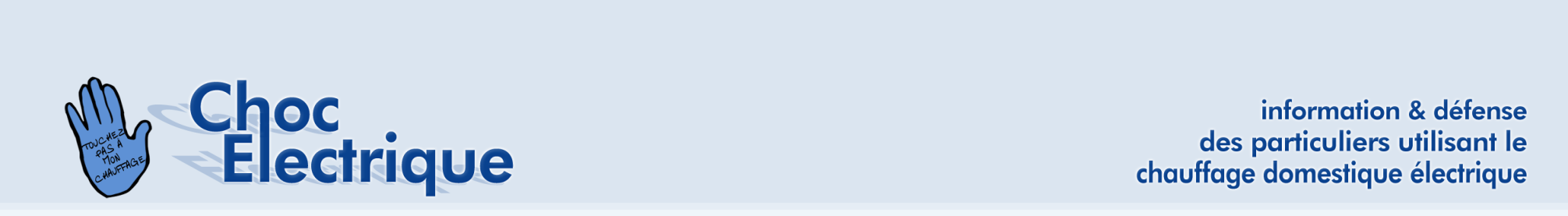 Scenario 2: fort développement des renouvelables
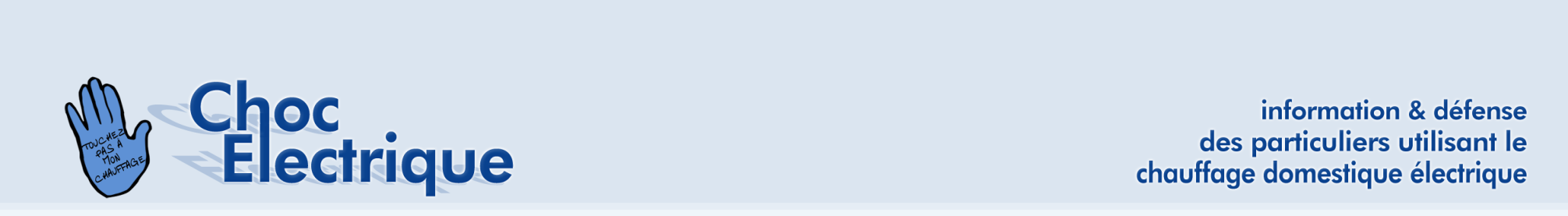 Scenario 2bis: fort développement des renouvelables mais les 57% s’appliquent à l’énergie consommée (sans les emprunts)
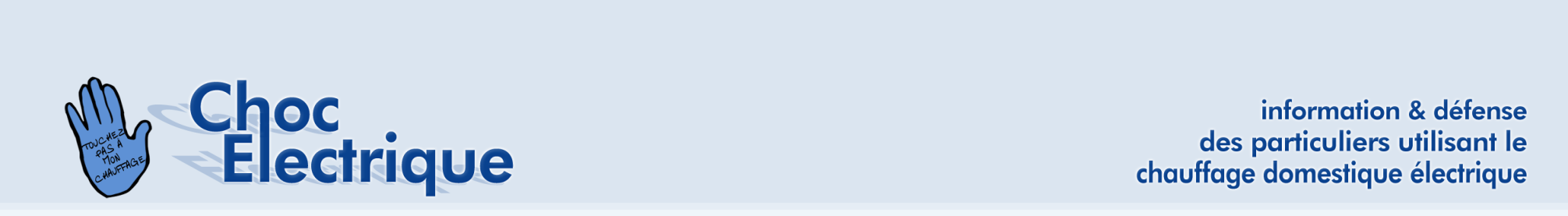 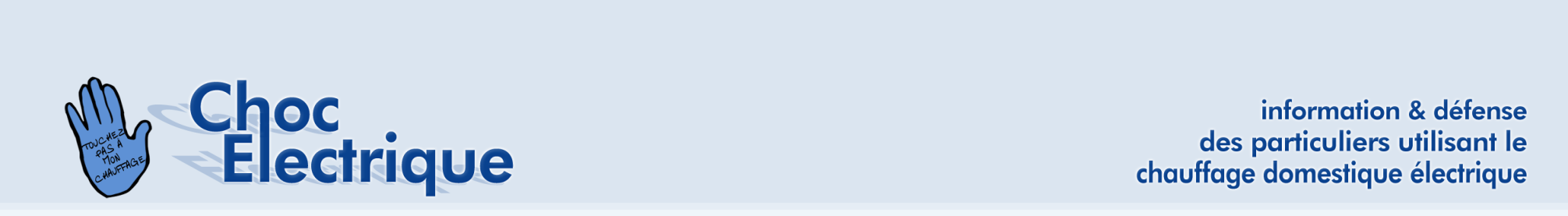 Samedi 7 octobre 2017, 10h,   à Gland   
Le But de la LEne du 30.9.2016
Art1.1:…vise à contribuer à un approvisionnement énergétique suffisant, diversifié, sûr, économique et respectueux de l’environnement.
Art1.2:
…garantir fourniture et distribution économique et respectueuse de l’environnement.
…garantir utilisation économe et efficace de l’énergie.
…passage aux énergies renouvelables, en particulier indigènes
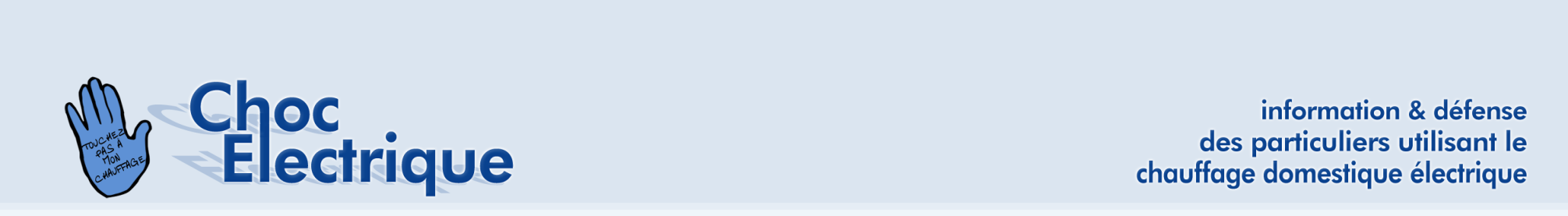 L’ECONOMIE: industrie, services et administrations   

Art.4:Confédération, cantons et communes:
 al.1:…tiennent compte des efforts consentis par les milieux économiques et les communes
 al.2:…collaborent avec les organisations économiques 
 al.3:… reprennent, partiellement ou totalement, dans le droit d’exécution les accords déjà conclus
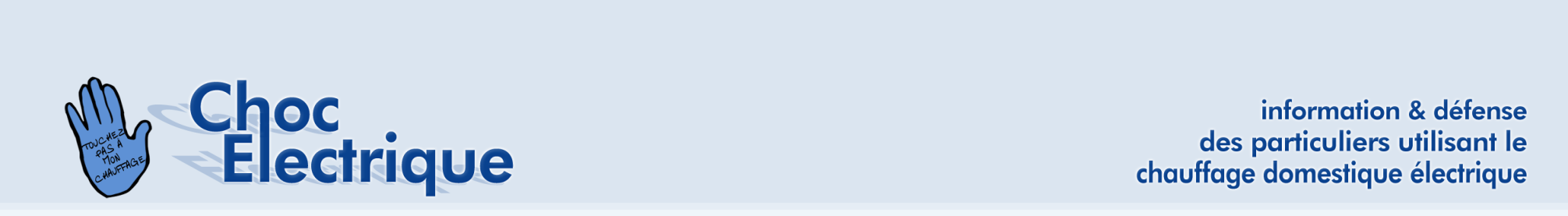 Les PRINCIPES:

Art.5 , al.2: Les mesures et directives doivent être économiquement supportables et réalisables du point de vue de la technique et de l’exploitation.
Les milieux intéressés doivent être consultés au préalable